ROBOTIC ASSISSTED RADICAL PROSTATECTOMYOUR INITIAL EXPERIENCE
Vũ Lê Chuyên, Nguyễn Phúc Cẩm Hoàng, Nguyễn Văn Ân, Trần Vĩnh Hưng, Nguyễn Tiến Đệ, Nguyễn Tế Kha, NGUYỄN NGỌC CHÂU,Đỗ Anh Toàn, Đỗ Lệnh Hùng, Phạm Hữu Đoàn, Nguyễn Trọng Khôi
INTRODUCTION
Radical prostatectomy is gold standard for treating prostate cancer in local or local invasive stage. 
There are many technique ti perform including open and laparoscopic surgery.
Applying robotic assisted is a new step that brings many benefits for patients. 
We present some experiences with 52 RARP at department of urology, Bình Dân hospital, between 11/2016 and 9/2017.
MATERIALS AND METHODS
Case series report
.
52 patients with prostate cancer cT1-cT3.
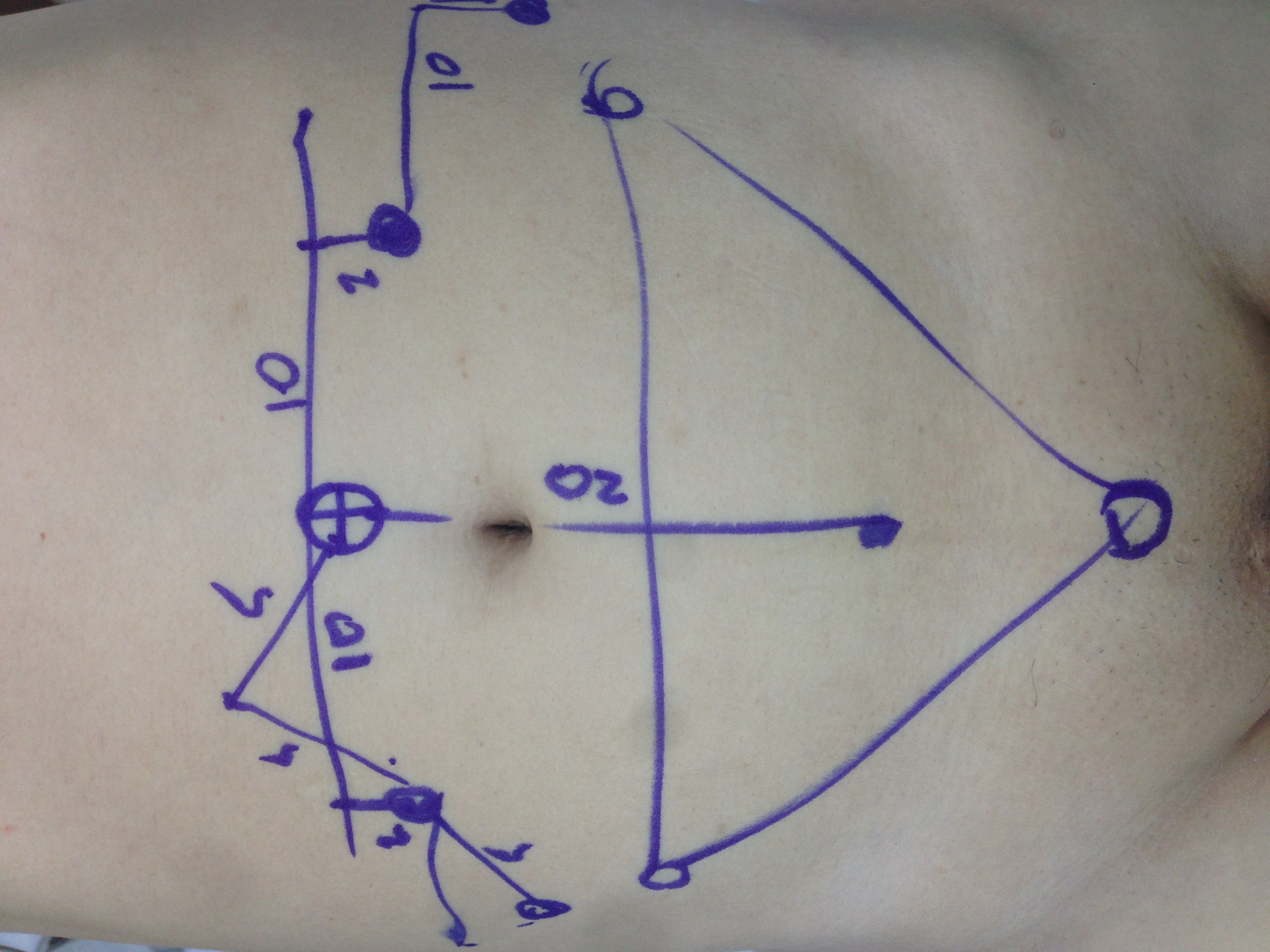 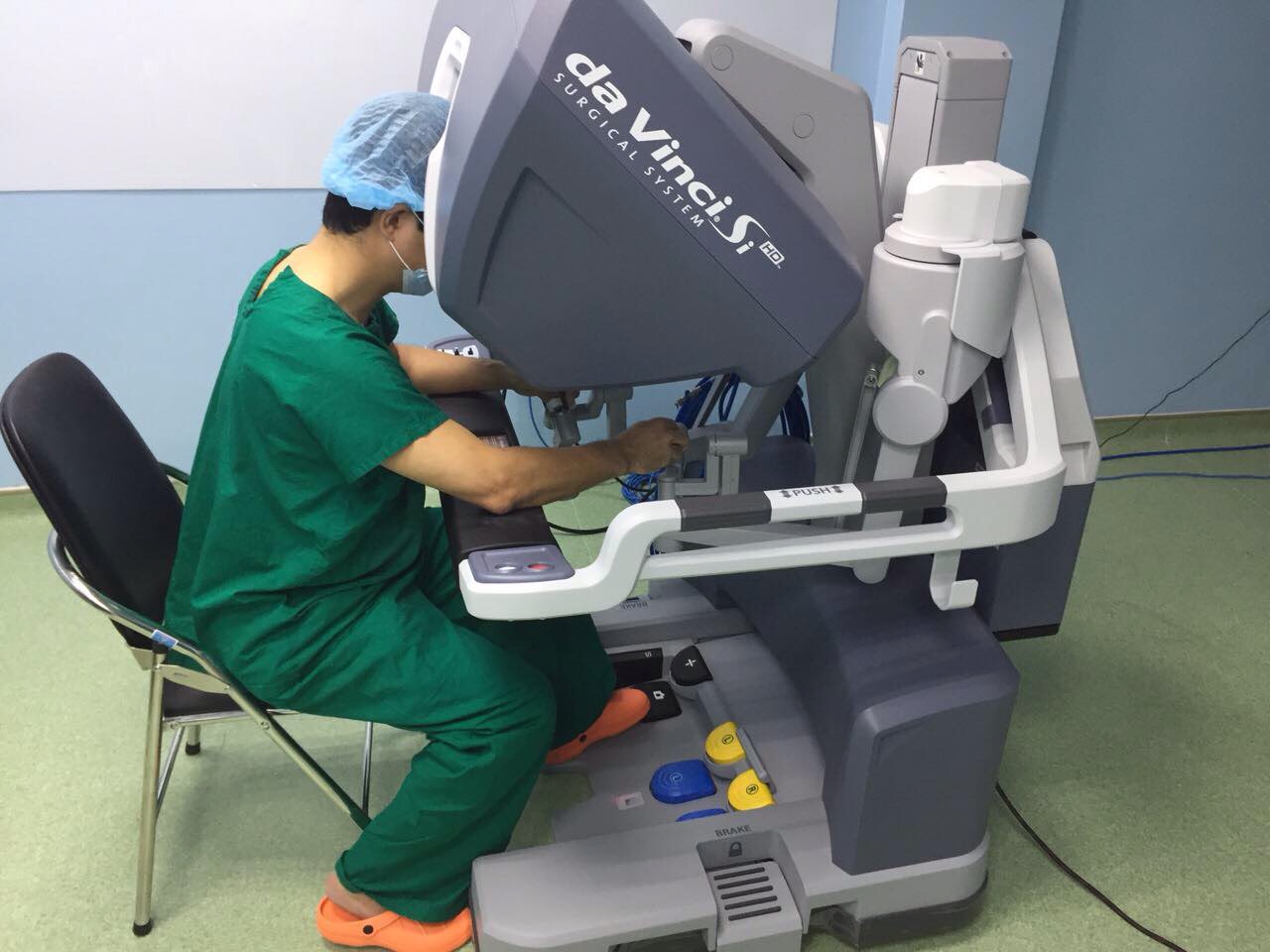 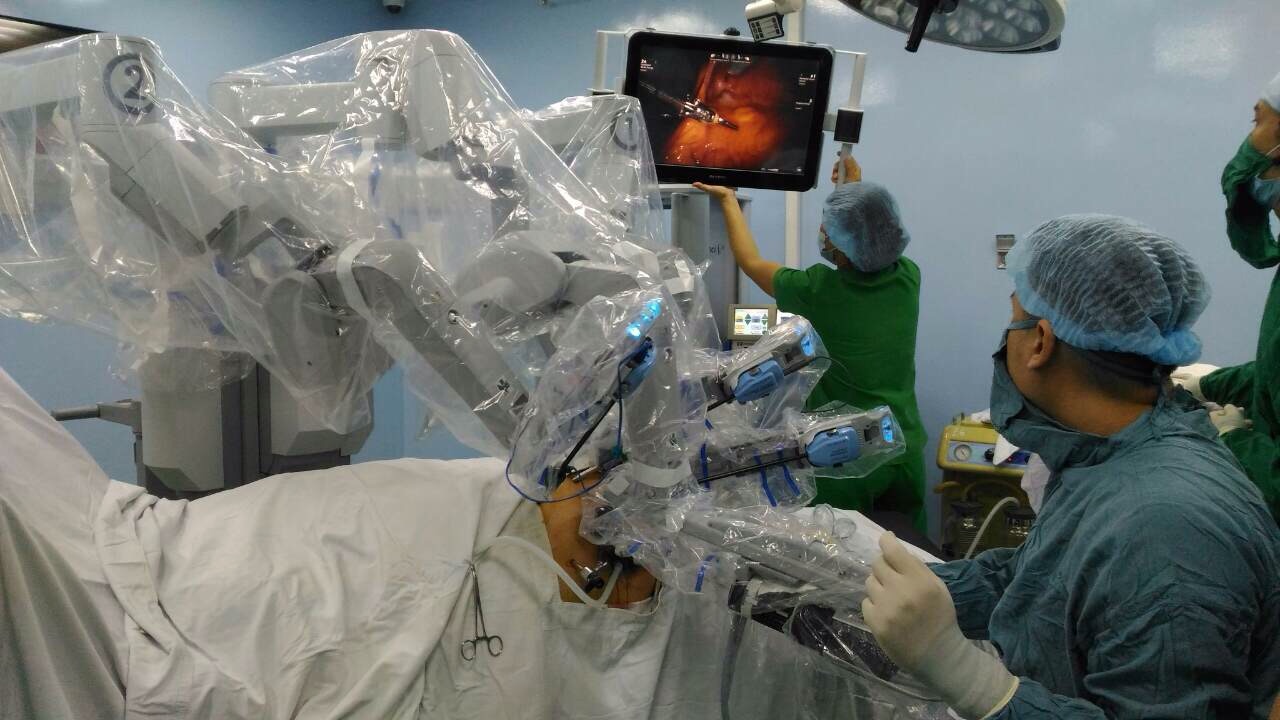 We performed robotic assisted radical prostatectomy type antegrade, with or without nerve sparing, obturator lymphadenectomy. 
Data: cancer stage, pre-op and post-op PSA, pre-op and post-op Gleason score, lymph nodes, estimated blood loss, time of surgery, incontinence.
RESULTS
Age
Prostate size
PSA pre-op
Time of surgery
EBL
Drainage time
Hosptial time
Gleason score
Cancer stage
Post-op
Early complications includ
 9 prolonged fluid collection, 2 needed redrainage.
2 needed recatherization
1 subcutaneous emphysema. 
1 acute cardiac stroke
1 strangulated groin hernia.
Post-op
Incontinence from 3 weeks to 2 months : 16/52 cases.
 MED not recognized.
Mean PSA post-op 0,26 ng/ml, max 3,42 ng/ml min 0,05 ng/ml. 
Learning curve is good, first case took 8h, last case 1h45min.
Compare with open surgery
COMPARE WITH LAPAOSCOPY
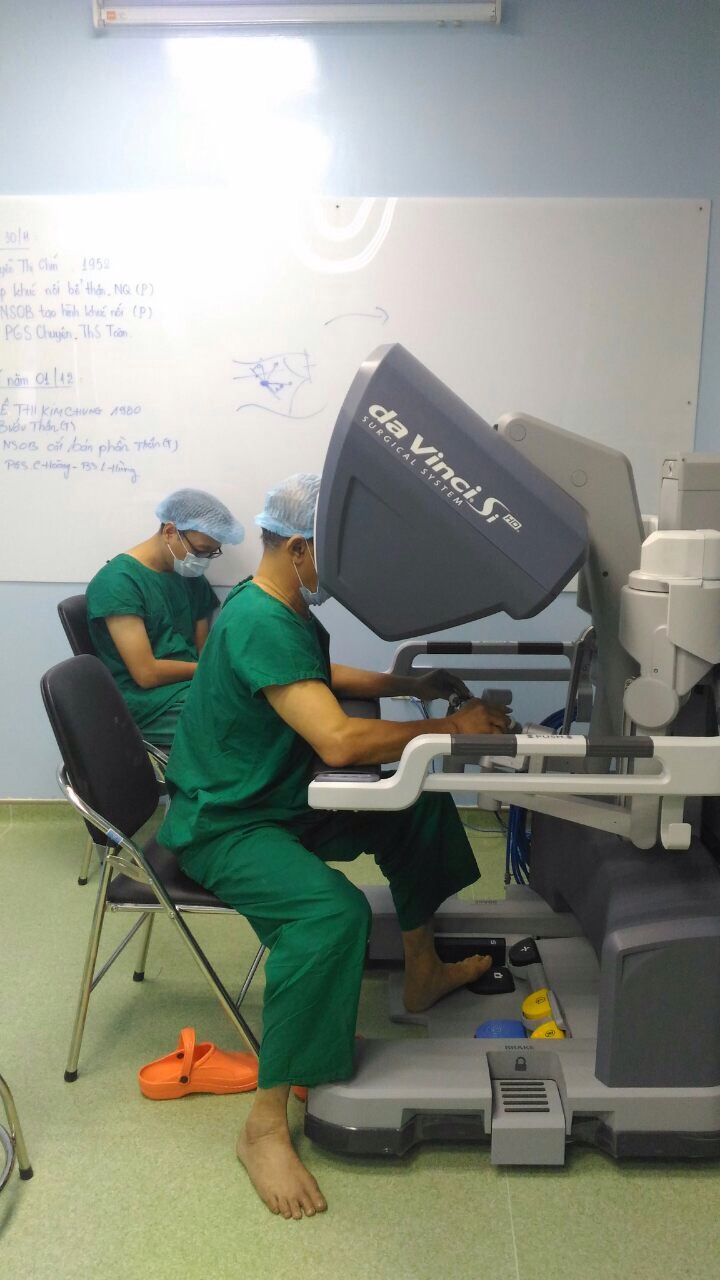 COMPARE WITH LAPAOSCOPY
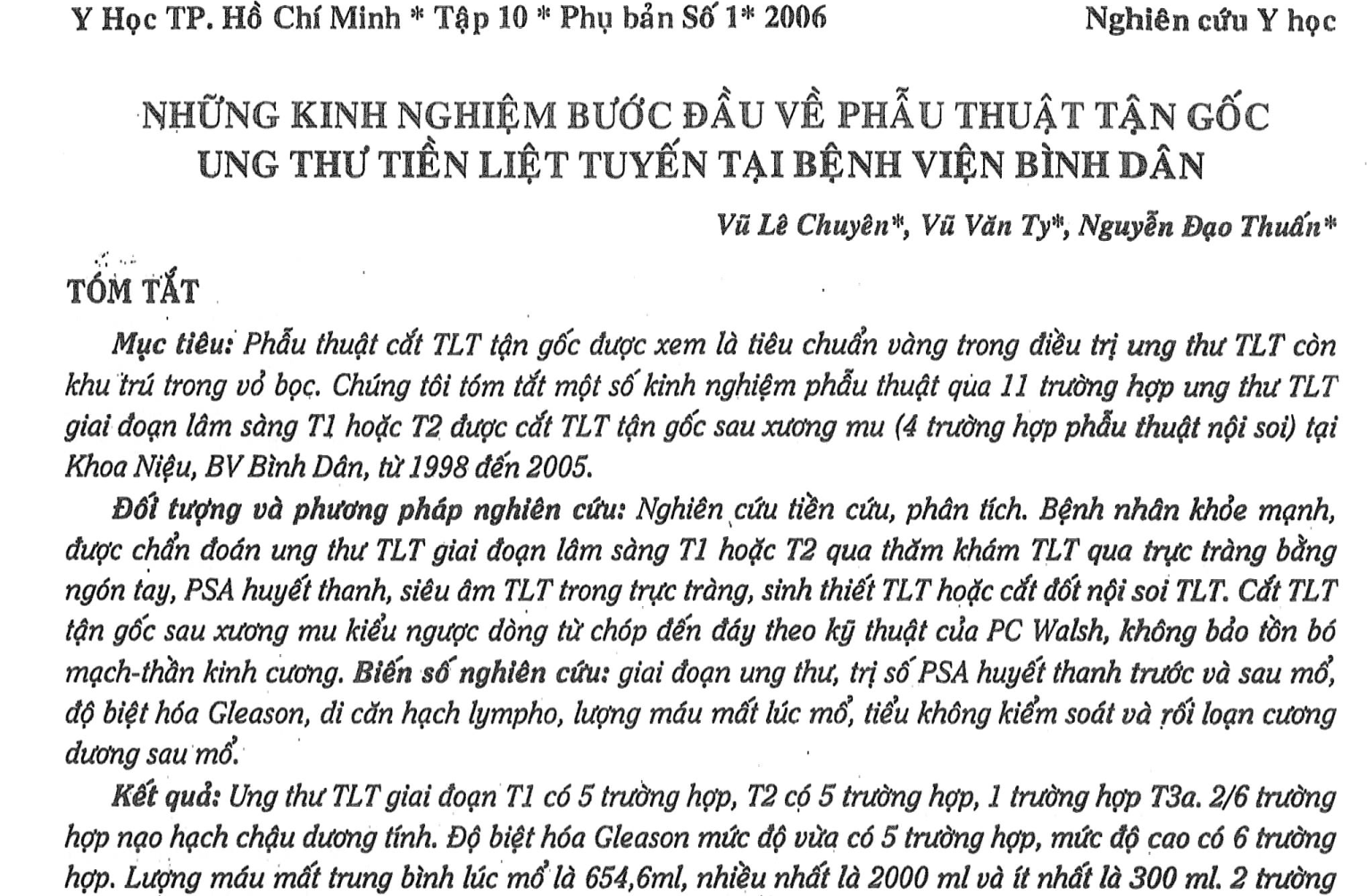 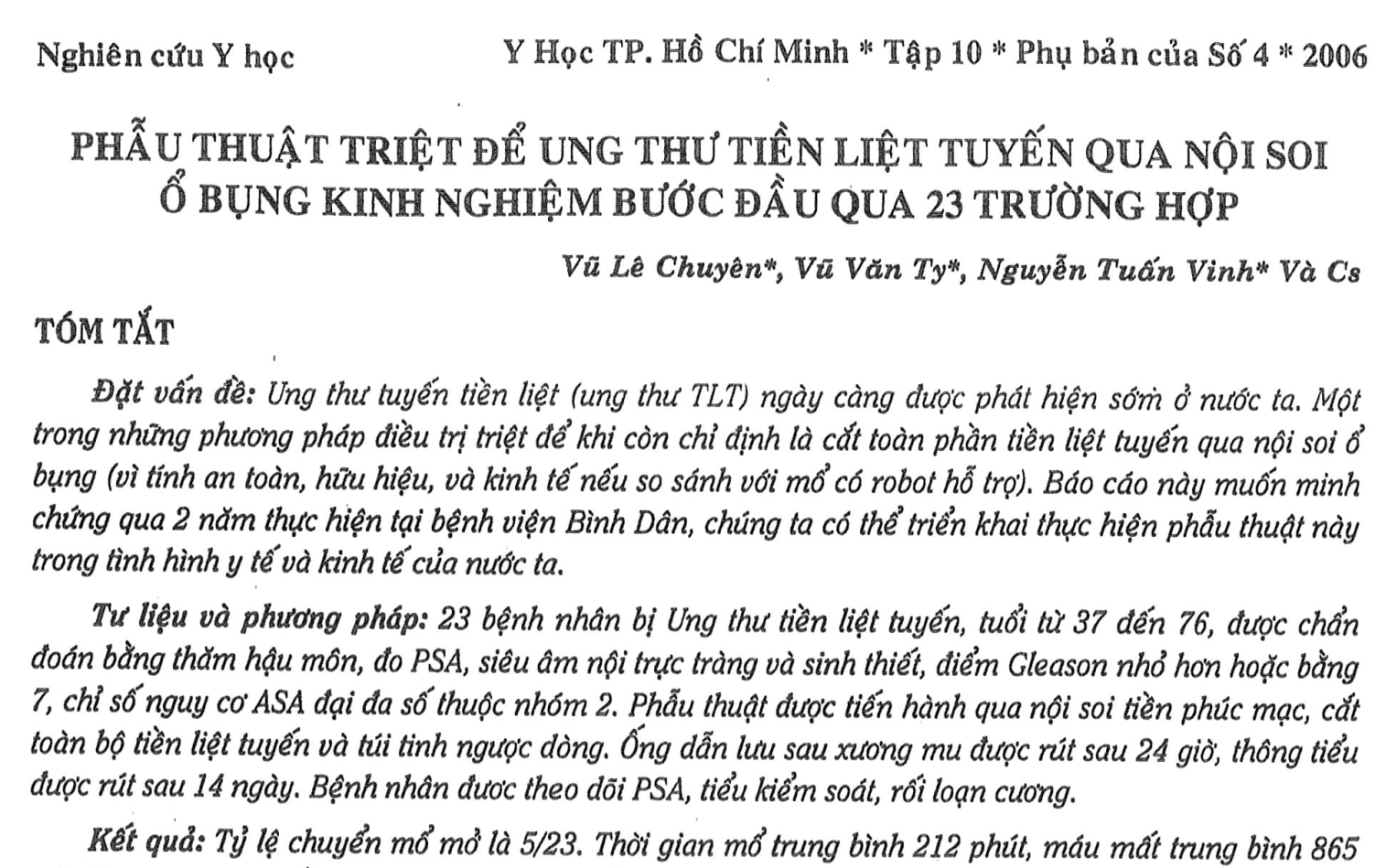 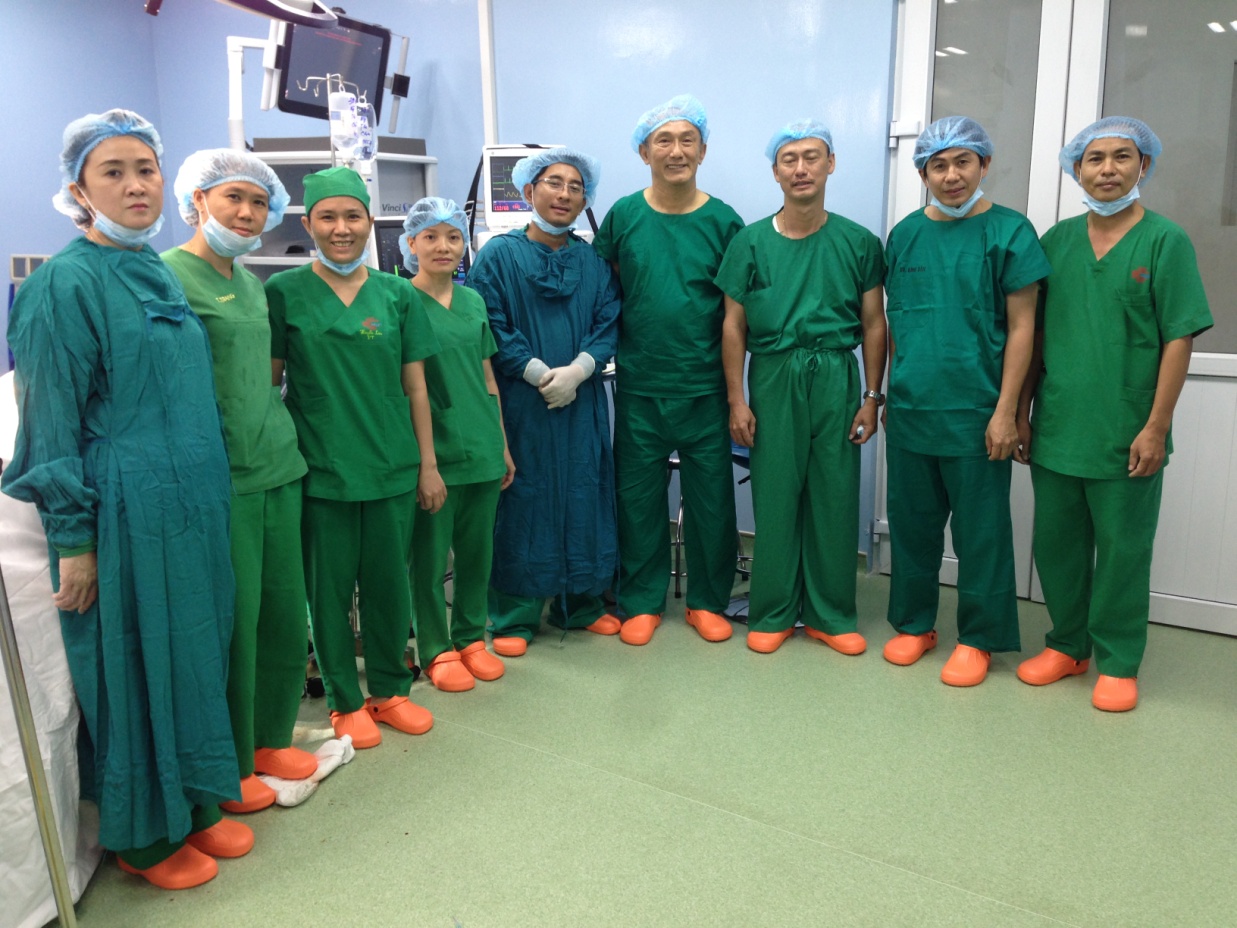 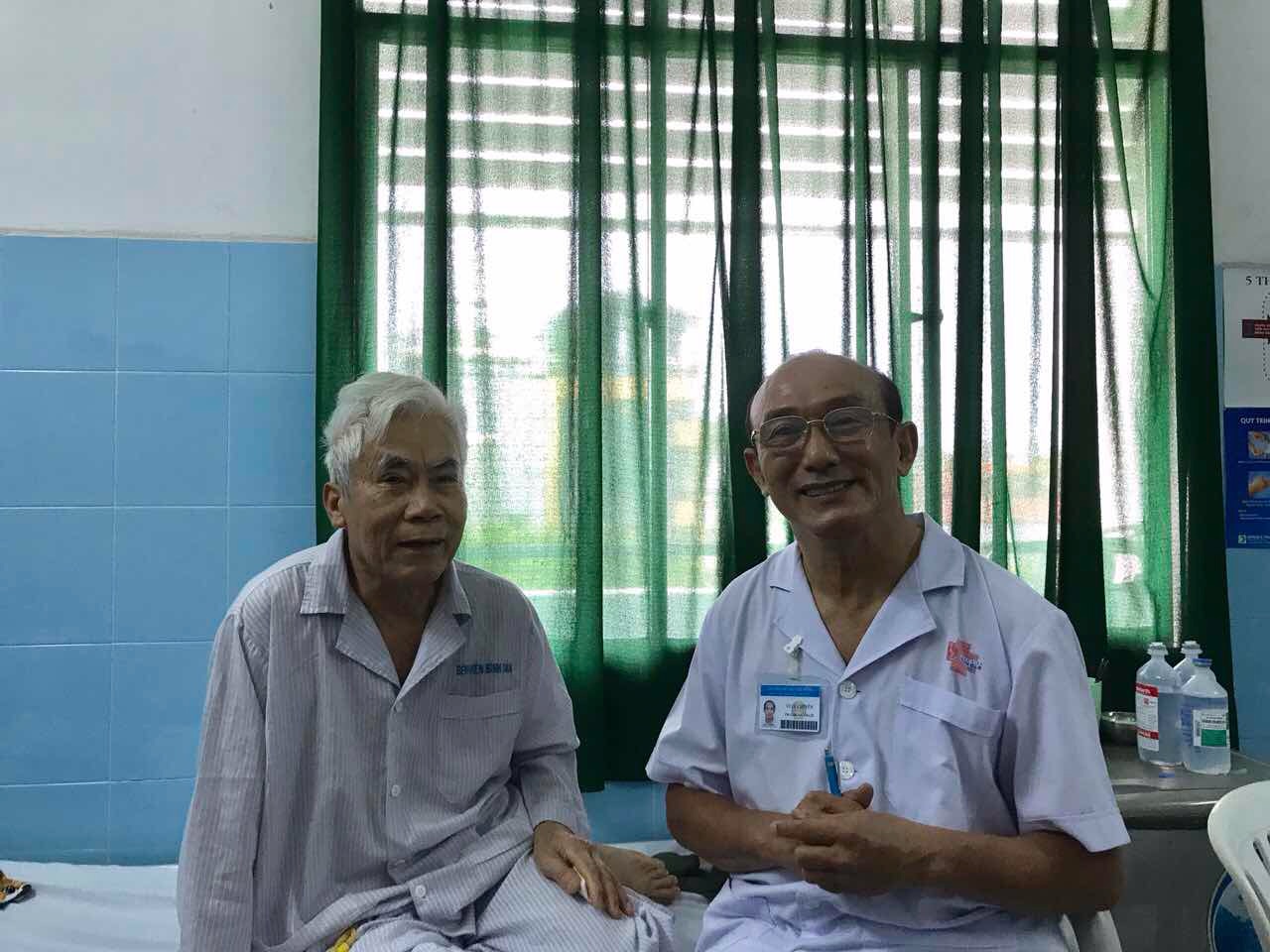 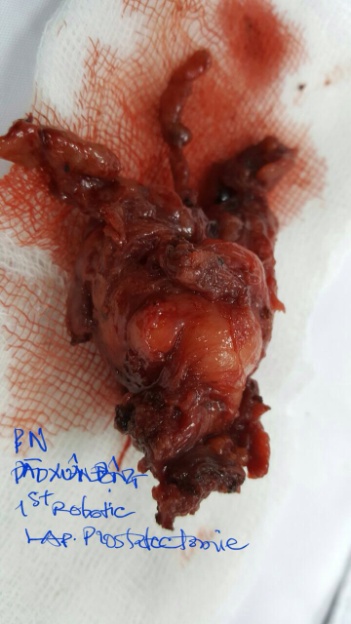 CONCLUSION
Although this is only our initial experiences, small number of cases and short follow up period, the results of RARP are promising, the procedure is feasible and complications are acceptable.
THANK YOU FOR YOUR KIND ATTENTION